ปัจจัยที่มีผลต่อการแพ้ยาและ
ผลของการเกิดอาการไม่พึงประสงค์
จากยาต้านไวรัสเอชไอวี ใน รพ.บึงกาฬ
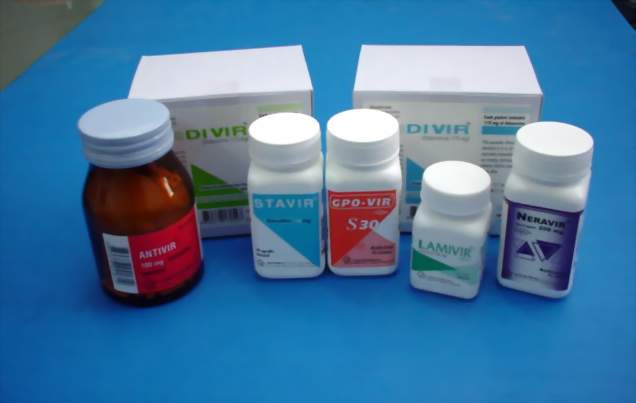 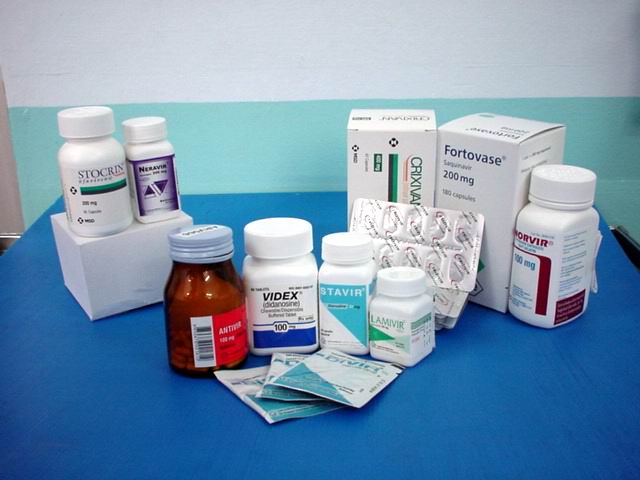 ภญ.นันทนา เสียงล้ำ
โรงพยาบาลบึงกาฬ จ.บึงกาฬ
คำสำคัญ
- อาการไม่พึงประสงค์จากการใช้ยา
ผู้วิจัยและที่อยู่องค์กร
ภญ.นันทนา เสียงล้ำ และทีมคลินิกนภา รพ.บึงกาฬ 255 หมู่ที่ 1 ต.บึงกาฬ อ.บึงกาฬ จ.บึงกาฬ 38000
ความสำคัญของปัญหา
โรคเอดส์ เกิดจากการติดเชื้อไวรัสเอชไอวี ผู้ป่วยจำเป็นต้องได้รับการรักษาด้วยยาต้านไวรัสเอชไอวีอย่างต่อเนื่องตลอดชีวิต จึงต้องมีการเฝ้าระวังการเกิดอาการไม่พึงประสงค์จากยามากมาย ที่ส่งผลต่อการรักษาของทีมสหสาขาวิชาชีพ และคุณภาพชีวิตของผู้ป่วย
วัตถุประสงค์ของการวิจัย
เพื่อศึกษาปัจจัยที่มีผลต่อการแพ้ยาต้านไวรัสเอชไอวีและผลของการเกิดอาการไม่พึงประสงค์จากยาของผู้ป่วยที่รับยาต้านไวรัสเอชไอวี ในโรงพยาบาลบึงกาฬเพื่อนำมาพัฒนางานบริการที่คลินิกยาต้านไวรัสเอชไอวี ให้มีการเฝ้าระวัง ติดตาม ป้องกันและแก้ไขปัญหาอาการไม่พึงประสงค์จากการใช้ยา เพื่อให้ผู้ป่วยเกิดความปลอดภัยจากการใช้ยามากขึ้น
กรอบแนวคิด
ตัวแปรต้น
ตัวแปรตาม
ข้อมูลทั่วไป
1. เพศ
2. อายุ
3.ภาวะทุโภชนาการที่เกิดจากตัวโรค (ใช้ค่า IBW เพื่อบ่งบอกว่าผู้ป่วยมีภาวะทุโภชนาการหรือไม่)
4. ปริมาณ CD4 (cell/mm3)
5. ร้อยละ CD4
6.สูตรยาในกลุ่ม NNRTIs ที่ใช้
- การแพ้ยาต้านไวรัสเอชไอวีทางผิวหนัง ส่งผลให้ต้องหยุดยาต้านไวรัสเอชไอวี
-การเกิดผลข้างเคียงจากการใช้ยา ส่งผลให้ต้องหยุดยาต้านไวรัสเอชไอวี
นิยามศัพท์ที่สำคัญ
อาการไม่พึงประสงค์จากยา (Adverse Drug Reaction : ADR)
หมายถึง ปฏิกิริยาที่เกิดขึ้นโดยไม่ได้ตั้งใจ และเป็นอันตรายต่อร่างกายมนุษย์ เกิดขึ้นเมื่อใช้ยาในขนาดปกติ 
เพื่อป้องกัน วินิจฉัย บำบัดรักษาโรค
 หรือเปลี่ยนแปลงแก้ไขการทำงานของร่างกาย 
โดยไม่รวมปฏิกิริยาที่เกิดจากการใช้ยาในทางที่ผิด
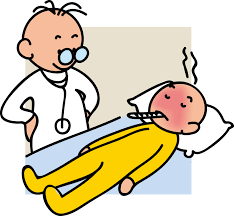 อาการไม่พึงประสงค์จากยา (Adverse Drug Reaction : ADR)
แบ่งเป็น 2 กลุ่ม คือ
Type A หมายถึง ADR เป็นผลสัมฤทธิ์จากเภสัชวิทยาของยา 
สามารถทำนายอาการได้ความรุนแรงของอาการที่เกิดขึ้นมีความสัมพันธ์
กับขนาดยา เช่น พิษจากการได้รับยาเกินขนาด หรือ ผลข้างเคียงจากการใช้ยา
ผลข้างเคียงจากยา
Type B หมายถึง ADR เป็นปฏิกิริยาที่ตอบสนองเฉพาะบางคน
จะเกิดขึ้นกับผู้ที่มีความไวกับยานั้น ไม่สามารถทำนายอาการ
ที่เกิดขึ้นด้วยฤทธิ์ทางเภสัชวิทยาได้ ความรุนแรงไม่สัมพันธ์กับขนาดยา
แพ้ยา
วิธีดำเนินการวิจัย
การวิจัยเชิงพรรณนา (Descriptive Research)
  ประชากรและกลุ่มตัวอย่าง
       - ผู้ป่วยที่รับยาต้านไวรัสเอชไอวี ใน รพ.บึงกาฬ ในเดือนมกราคม – พฤษภาคม 2559
       - จำนวนขนาดของกลุ่มตัวอย่าง ใช้สูตรตารางสำเร็จรูปของ 
          เพชรน้อย สิงห์ช่างชัย (2535 : 155) 
		n   = 517 คน		
		กลุ่มตัวอย่าง     = 25 % × n
		ดังนั้น กลุ่มตัวอย่าง คือ 130 คน
วิธีดำเนินการวิจัย (ต่อ)
เครื่องมือที่ใช้ในการวิจัย เก็บข้อมูลจาก
	  1 แบบเก็บข้อมูลปัจจัยที่มีผลต่อการแพ้ยาต้านไวรัสเอชไอวี
การตรวจสอบเครื่องมือ
	   ตรวจสอบโดยผู้ทรงคุณวุฒิเพื่อความถูกต้องและครอบคลุมของเนื้อหา (Content Validity)
วิธีดำเนินการวิจัย (ต่อ)
การวิเคราะห์ข้อมูลและสถิติที่ใช้
	1. ใช้สถิติเชิงพรรณนา (Descriptive statistic) 
 วิเคราะห์ข้อมูลทั่วไป ได้แก่ จำนวน ร้อยละ ค่าเฉลี่ย ส่วนเบี่ยงเบนมาตรฐาน
	2. ใช้สถิติวิเคราะห์ (Analytical statistic) 
หาความสัมพันธ์ระหว่างตัวแปรต้นและตัวแปรตาม 
ได้แก่ Chi - square Test
ผลการวิจัย
1. จำนวนและร้อยละจำแนกตามข้อมูลทั่วไป
2. ปัจจัยที่มีผลต่อการเกิดการแพ้ยาต้านไวรัสเอชไอวี
3. ผลการเกิดอาการไม่พึงประสงค์จากยาต้านไวรัสเอชไอวี
ผลการวิจัย (ต่อ)
1.จำนวนและร้อยละของผู้ป่วยจำแนกตามข้อมูลทั่วไป
ส่วนใหญ่อายุ 40-49 ปี (ร้อยละ 44.60) 
อายุ 30-39 ปี (ร้อยละ  28.50)
ผลการวิจัย (ต่อ)
1. จำนวนและร้อยละของผู้ป่วยจำแนกตามข้อมูลทั่วไป
ผลการวิจัย (ต่อ)
2. ผลปัจจัยที่มีผลต่อการแพ้ยาต้านไวรัส เอชไอวี
จากการใช้สถิติวิเคราะห์ Chi –square test 
เพื่อหาความสัมพันธ์ ปัจจัยที่มีผลต่อการเกิดการแพ้ยา 
พบว่า ในกลุ่มที่แพ้ยาต้านไวรัสเอชไอวีและกลุ่มที่ไม่แพ้
ยาต้านไวรัสเอชไอวีไม่มีความแตกต่างกันอย่างมีนัยสำคัญ
ในด้าน เพศ อายุ น้ำหนักตัว (%IBW) จำนวน CD4 และ %CD4
การอภิปรายผล
จากการทบทวนวรรณกรรมที่เกี่ยวข้อง พบว่า ผู้ป่วยที่ได้รับยาต้านฯ
 NVP  ถ้าผู้ป่วยมี CD4 สูง  (ผู้หญิง CD4250 cell/mm3 
และผู้ชาย CD4400 cell/mm3 ) 
จะมีโอกาสในการเกิดอาการข้างเคียงจากยาได้มาก 
แต่จากการศึกษาครั้งนี้จำนวน CD4 ไม่มีความสัมพันธ์กับการเกิด
การแพ้ยา อาจเนื่องจากกลุ่มตัวอย่างส่วนใหญ่มี CD4  200 
(ร้อยละ 44.60) จึงทำให้ไม่มีความแตกต่างกัน
ผลการวิจัย (ต่อ)
3. ผลของการเกิดอาการไม่พึงประสงค์จากยาต้านไวรัส เอชไอวี
แพ้ยา
ผลการวิจัย (ต่อ)
3. ผลของการเกิดอาการไม่พึงประสงค์จากยาต้านไวรัส เอชไอวี
ผลข้างเคียงจากยา
ผลการวิจัย (ต่อ)
3. ผลของการเกิดอาการไม่พึงประสงค์จากยาต้านไวรัส เอชไอวี
การอภิปรายผล
จากผลการศึกษาครั้งนี้ ผลเริ่มยา ARV การเกิดผื่นแพ้ยามักพบ
ในช่วง 14 วัน (ร้อยละ 70.37) หลังเริ่มยาและ
มีอาการไม่รุนแรง(ร้อยละ 48.15) ส่วนใหญ่หยุดยาแล้วมีอาการดีขึ้น
แต่เรามักพบผลข้างเคียงจากยาที่รุนแรงหลังจากการเริ่มยา
มากกว่า 1เดือน (ร้อยละ 86.67) และผู้ป่วยมีอาการรุนแรง
จนต้องนอนโรงพยาบาล (ร้อยละ 53.33)
บทเรียนที่ได้รับ
การติดตาม ADR จากการใช้ยาต้านไวรัสเอชไอวี ในผู้ป่วยที่เริ่มยาครั้งแรกในช่วง 14 วันแรกต้องให้ความสำคัญในการติดตามการแพ้ยาทางผิวหนัง และให้ความรู้ผู้ป่วยในการสังเกตและเฝ้าระวังการเกิดผื่น และในระยะยาวต้องมีการติดตาม ADR จากการใช้ยาที่รุนแรง เช่น ติดตามค่า Hct,Hb ในการเฝ้าระวังภาวะซีด (Anemia) จากยา AZT ,ติดตามค่า Cr,CrCl หรือ GFR ผู้ป่วย อย่างสม่ำเสมอ เพื่อป้องกันอันตรายจากยา TDF  เป็นต้น  โดยการเฝ้าระวัง ADR จากยาต้านไวรัชเอชไอวี ในทีมสหสาขาวิชาชีพร่วมกันจะทำให้ผู้ป่วยมีความปลอดภัยจากการใช้ยามากขึ้น
กิจกรรมพัฒนาและการเปลี่ยนแปลงที่เกิดขึ้น
ในคลินิกนภาที่ดูแลผู้ป่วยได้มีแนวทางในการดูแลผู้ป่วย ดังนี้
1. ในผู้ป่วยที่เริ่มยาต้านไวรัสเอชไอวีครั้งแรก คลินิกจะนัดผู้ป่วย 14 วันเพื่อติดตามดูอาการไม่พึงประสงค์โดยเฉพาะผื่นผิวหนังทุกรายและให้คำแนะนำผู้ป่วยในการสังเกตอาการผื่นแพ้ยา
2. ก่อนเริ่มยาต้องมีการเจาะ Lab พื้นฐาน เช่น CD4,CBC,Hb
,AntiHCV,UA,CXR,SGOT,SGPT,Cr,Lipid profile,FBS
3. หลังผู้ป่วยเริ่มยา 1 เดือน จะมีการเจาะ Lab  CBC,Cr,UA ในผู้ป่วยที่ได้รับยา AZT หรือ TDF เพื่อเฝ้าระวังผลข้างเคียงจากยาที่รุนแรง 
6. หลังผู้ป่วยเริ่มยา 6 เดือน เจาะ Lab CD4,CBC,Hb
,AntiHCV,UA,CXR,SGOT,SGPT,Cr,Lipid profile,FBS
ซ้ำเพื่อเปรียบเทียบกับ Lab พื้นฐาน เฝ้าระวังในรายที่มีความเสี่ยงของการเกิดผลข้างเคียงจากยาที่รุนแรง
ติดต่อกับทีมงาน
ภญ.นันทนา เสียงล้ำ และทีมคลินิกนภา รพ.บึงกาฬ 255 หมู่ที่ 1 ต.บึงกาฬ อ.บึงกาฬ จ.บึงกาฬ 38000 เบอร์โทร 042-491161-3 ต่อ 266
E-Mail : nstukata@yahoo.com
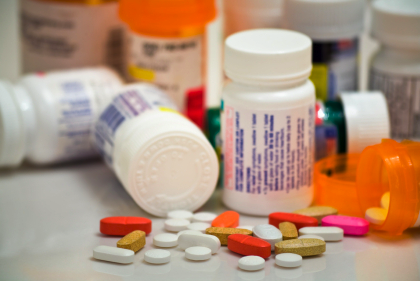 THANK YOU
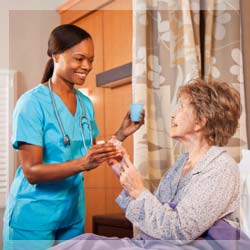 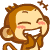